演講費請領
温湘婷 2022/02/09
講者身分
國外學者(外籍、本國籍)
國內學者(校內、校外)
原分所演講，系上邀請的講者
國外學者(外籍、本國籍)演講費用：實領2820元(原3000元，內扣所得稅6%)
確認講者來台未支領生活費及其他相關補助，並請講者提供護照/身分證正反面 影本。
提前幾天寄信聯繫270室化學中心蘇秀芳小姐 hfsu1970@ntu.edu.tw  約領取演講費時間，並提交邀請老師之切結書，保證講者符合支領演講費的條件。
本國籍講者需額外確認是否回台超過31日，若超過31日則使用匯款，需額外提供帳戶影本。
請講者簽收領據，並將證件影本及領據繳回化學中心。
國內學者(校內)演講費用：實領3000元
確認該講者演講時間校內未有其他課程。
請提前向系辦123室簡佳慧小姐02-33661148領取演講費。
國內學者(校外)演講費用：實領3000元
事先確認講者來系方式。若搭乘台鐵、高鐵，請詢問上下車地點，網頁列印車資費用。
請提前向系辦123室朱曉茹小姐02-33661140領取演講費及交通費。
請講者簽收領據(演講費/交通費需兩張領據)，並將領據、車資費用影本繳回朱曉茹小姐。

*若為國內的外籍學者，請檢附居留證影本。
原分所演講，系上邀請的講者演講費用：中研院內非原分所2000元、外部單位3000元
事先確認講者來系方式。來訪補助新竹以南大眾運輸工具（高鐵、台鐵…）。
若需補助交通費，當日請收取講者去程車票，並請講者拍攝回程車票照片，
　演講費會連同交通費一起匯款至講者帳戶。
演講當日聯繫原分所陳文慧小姐02-2366-8275，約領取演講費及領據時間。
請講者簽收領據，並將領據、帳戶影本、去程車票、回程車票影本繳回陳文慧小姐。
總結
場地租借
登陸化學系網頁https://www.ch.ntu.edu.tw/default.html
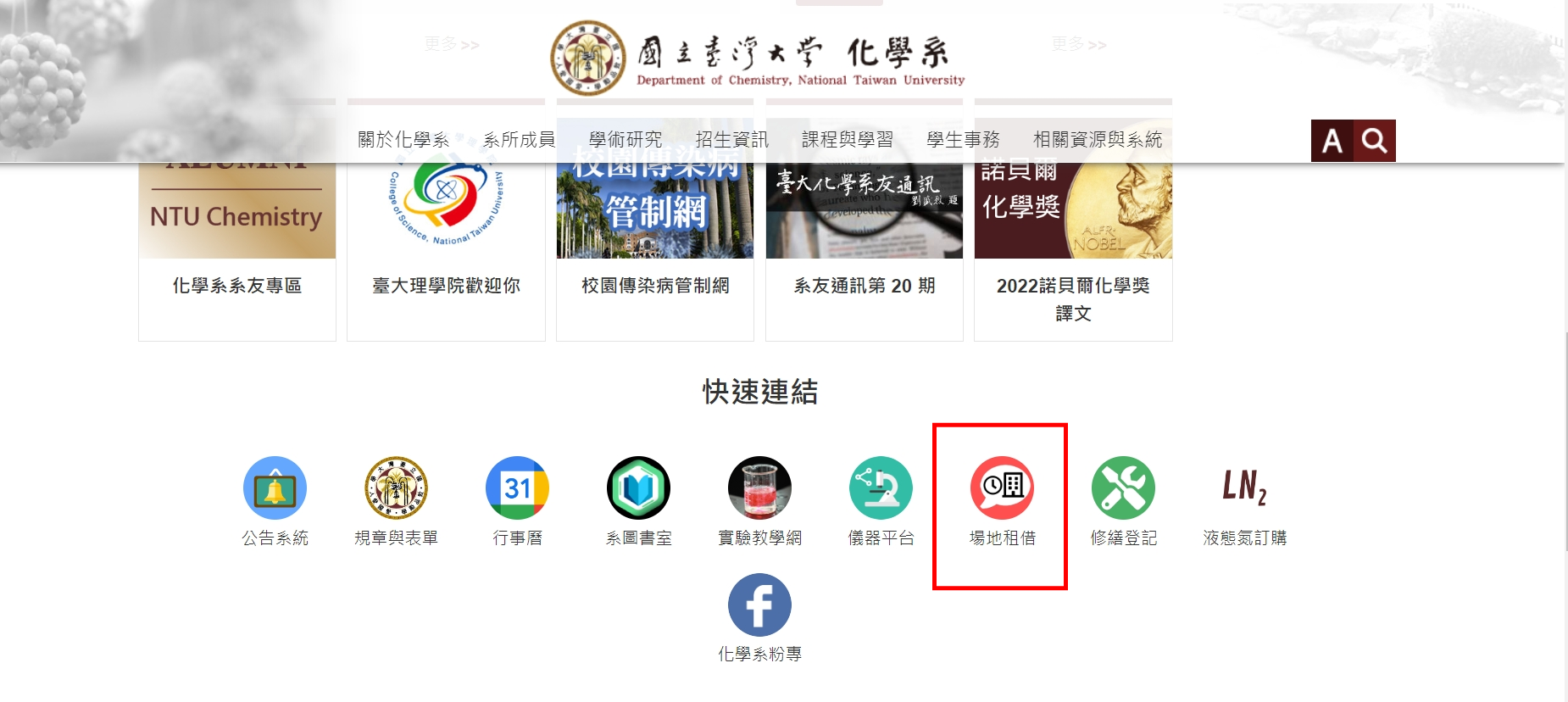 進入預約系統https://www.ch.ntu.edu.tw/reservation/
登入系統(輸入各實驗室帳密)
進行單次預約/查看時間表
進行單次預約
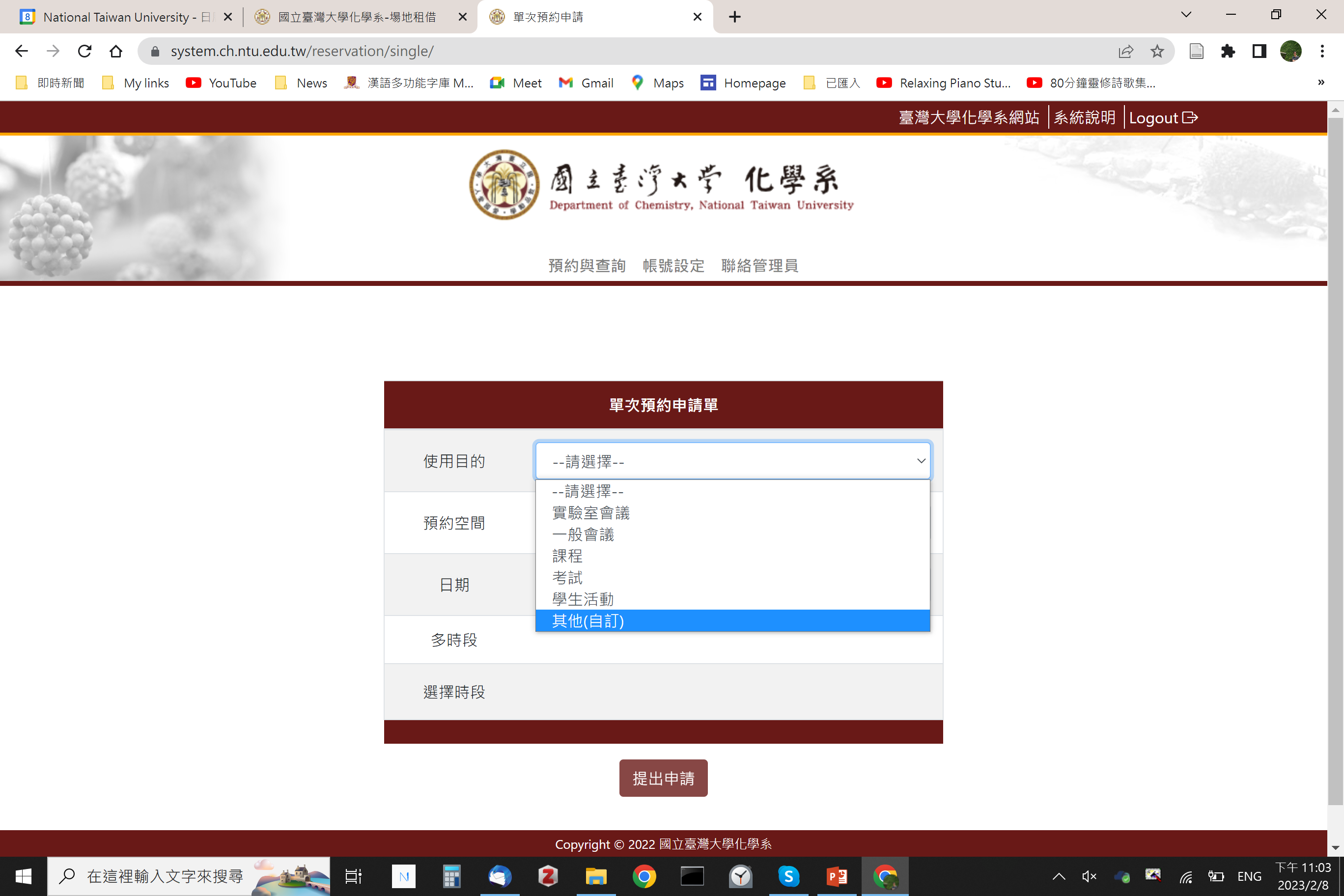 填寫預約資訊
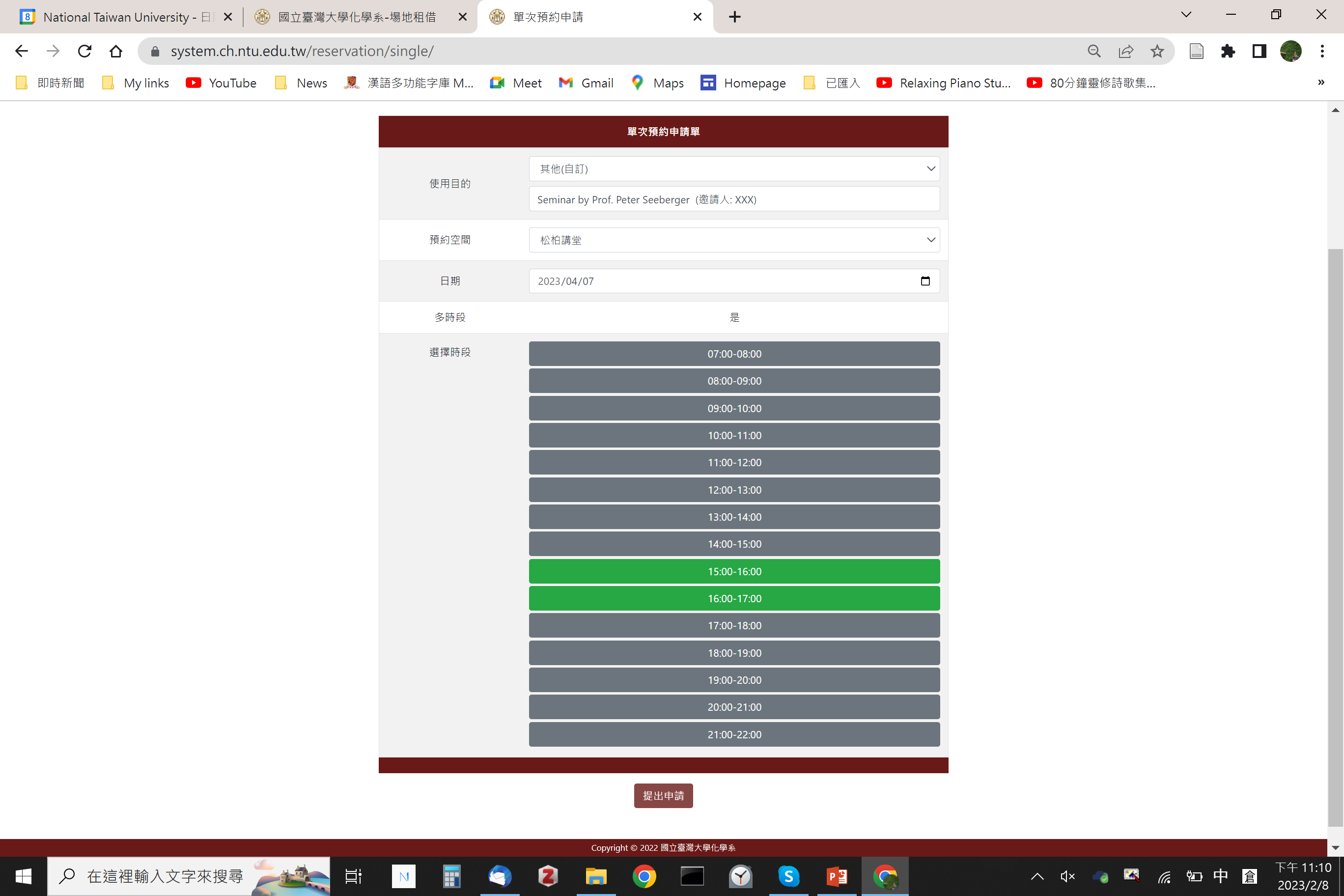 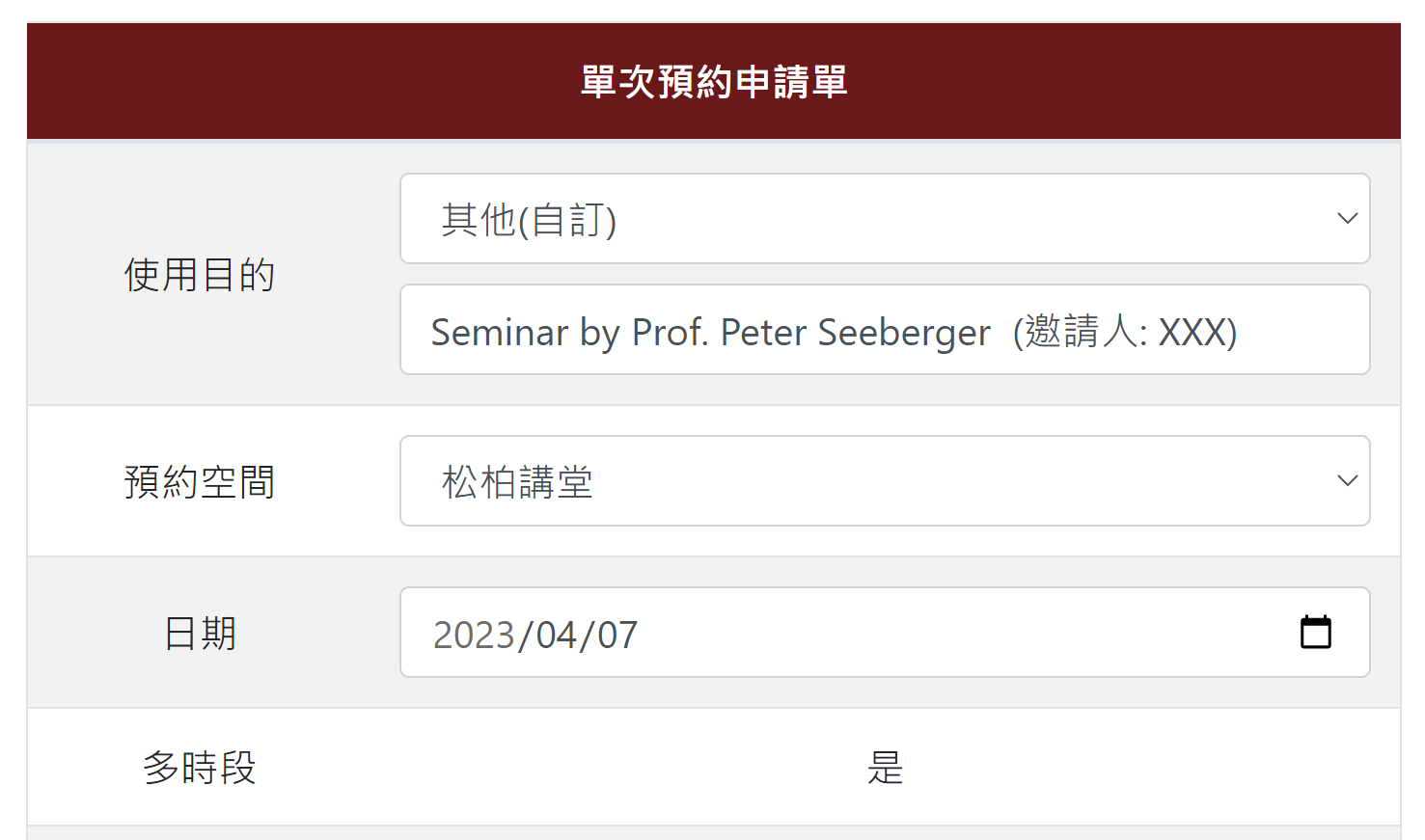 提出申請
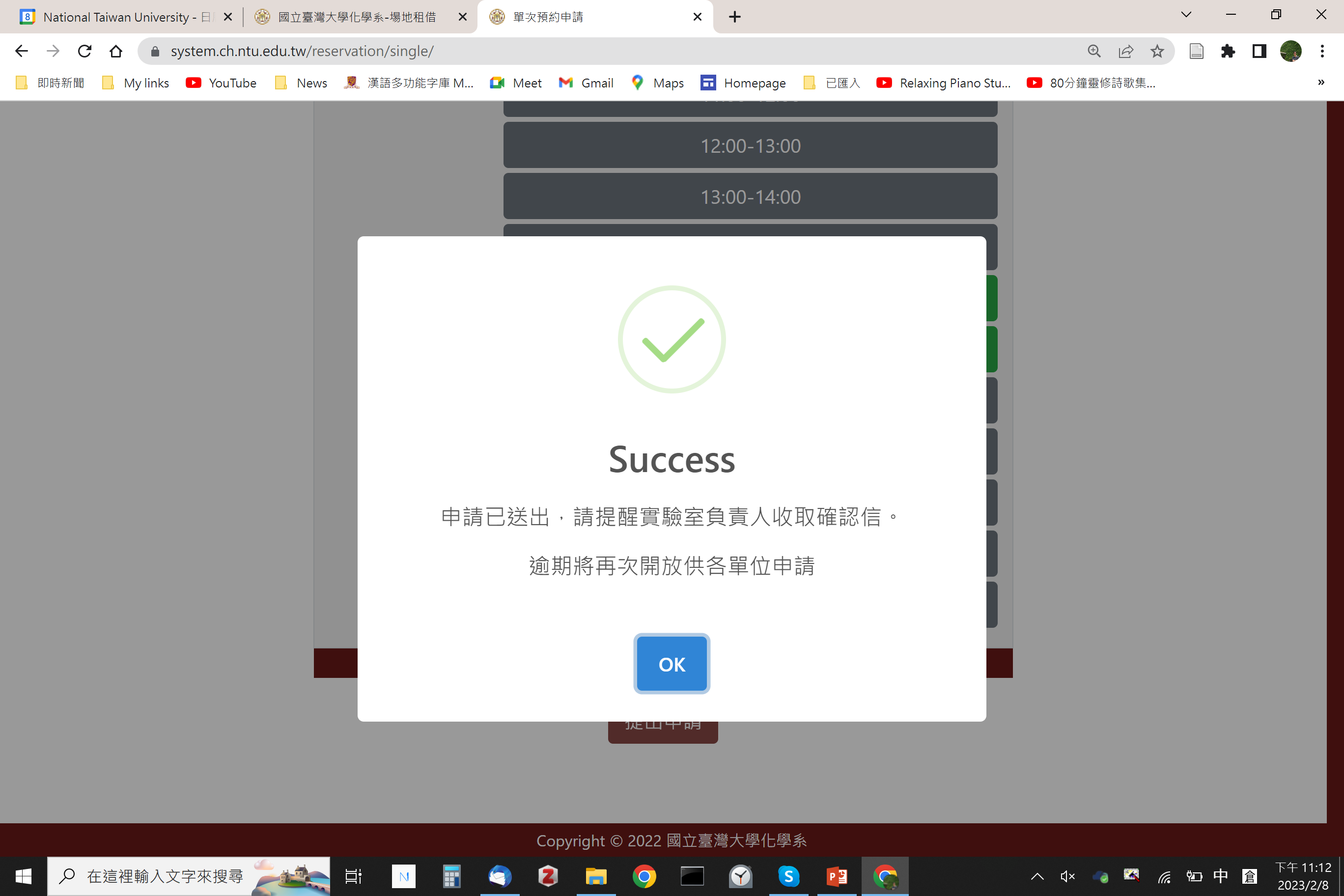 查看申請紀錄
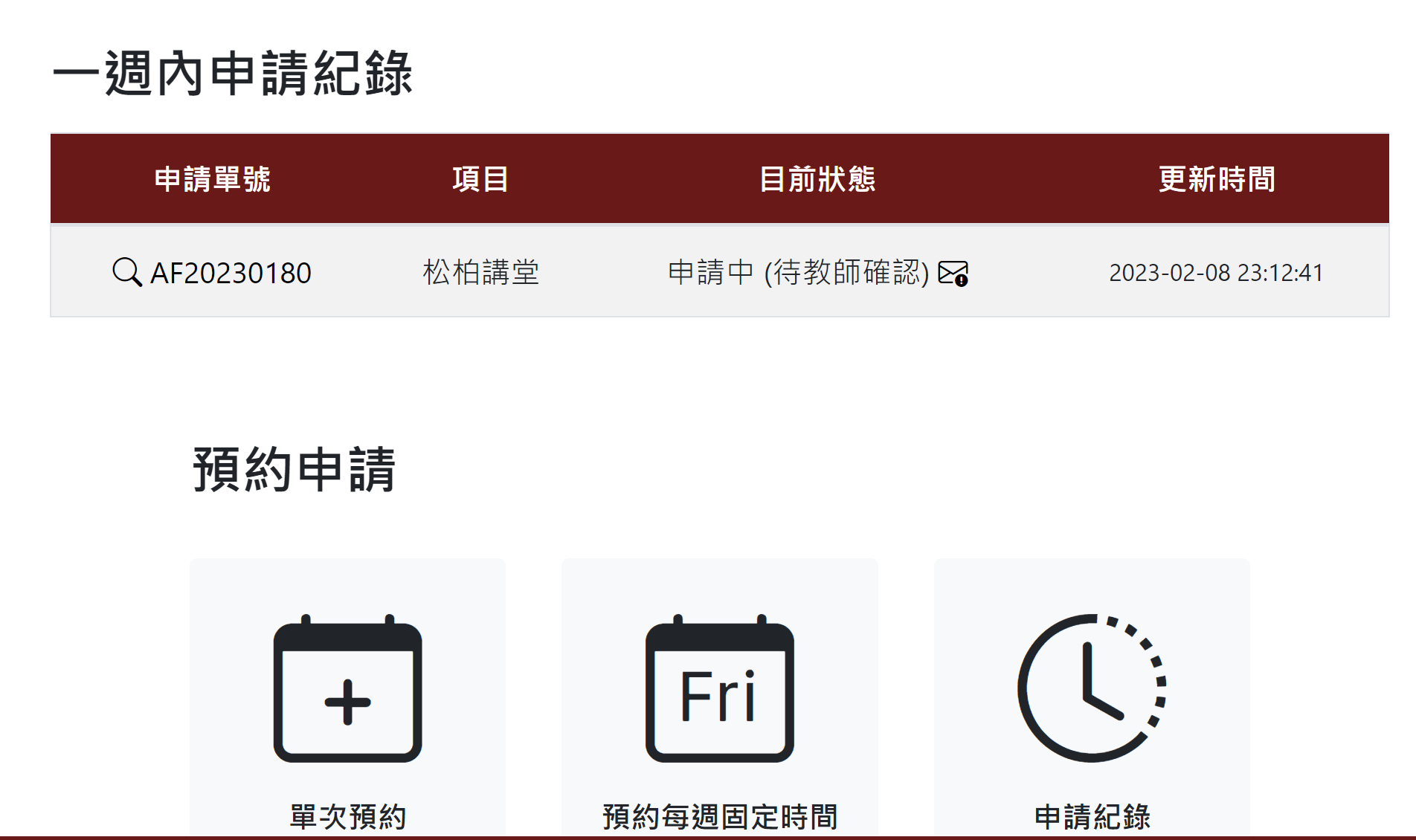